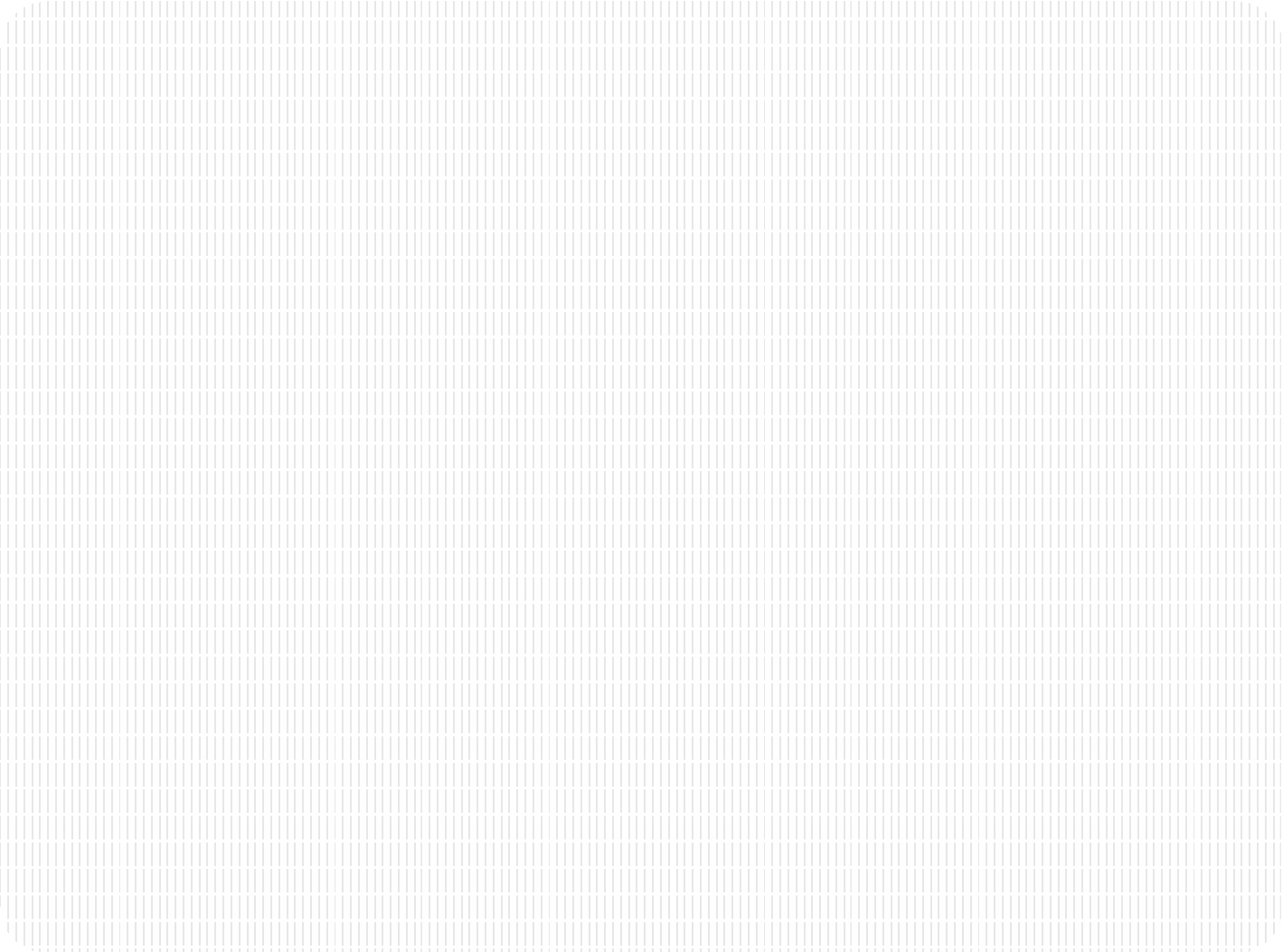 PERSUASION
“Thaw with her gentle persuasion is  more powerful than Thor with his  hammer. The one melts, the other
breaks into pieces.”
~ Henry David Thoreau ~
DC 203 - Introduction To Social Psychology
1
Slide Content
What is Persuasion?
Key Elements in Persuasion
Persuasion: Traditional Approach
Persuasion: Cognitive Response Analysis
The Paths to Persuasion: ELM (Central or  Peripheral route?)
Types of Appeal in Persuasion
Tips to Successful Persuasion
Self Reflection on Persuasion &  Q and A Session
DC 203 - Introduction To Social Psychology
2
What is Persuasion?
The act of persuading or seeking to persuade;  The state or fact of being persuaded or convinced
~ Dictionary.com.

	"...A symbolic process in which communicators  try to convince other people to change their  attitudes or behaviors regarding an issue through  the transmission of a message in an atmosphere  of free choice.“ ~ Perloff (2003, p.8).

	‘The art of getting someone to do something they  wouldn't ordinarily do if you didn't ask’ ~ Aristotle.
DC 203 - Introduction To Social Psychology
3
Key Elements in Persuasion
The Source - The person who sends a  communication.

The Receiver - The target of a persuasive  message.

The Message - The content of a piece of  communication.

The Channel - The medium used to send the  message.
Eg. Newspapers, television, the Internet, verbal
4
& non verbal communication (body
Persuasion: Traditional  Approach
Asks ‘Who says what to whom and with what effect?’
Provides a wealth of information about the when and  how of persuasion.
Research findings:
Experts are more persuasive than non-experts.
Messages that do not appear to be designed to  change our attitudes are often more successful than  ones that seem intended to manipulate us in their  fashion.
Individuals relatively low in self-esteem are often  easier to persuade than those who are high in self-  esteem (audience's self-esteem).
DC 203 - Introduction To Social Psychology
5
Persuasion: Cognitive Response  Analysis
A theory that attempts to understand how people  acquire and change their attitude in response to  persuasive communication.
It is How and What you think about a persuasive  information.
A cognitive response is a thought generated in  response to persuasive communication (Petty,  1981) and therefore, triggers an attitude change.
People do not passively accept persuasive  message, they actively think about them. This  thinking are thought results either in attitude
change. OrigMinonadal ym, Ocetosbesr 2a9g, 2e012
DcCh2a03n- IgnteroduoctrionreTosSioscitaal Pnsyccheolotgoy
6
often elaborated with ideas and arguments.
Elaboration Likelihood Model  (ELM)
Central route happens when:
When we motivated & pay attention
Logical & conscious thinking
Can leads to permanent change in our attitude

Peripheral route happens when:
When we do not pay attention but sway with what  we see
Change is temporary
DC 203 - Introduction To Social Psychology
7
The Paths To Persuasion
Central Route is effective when:
people find message personally relevant and  involving .
people are high in the need for cognition.
people are in a neutral or mildly negative mood .
communicator speaks at normal speed.

Eg. after hearing a political debate you may decide  to vote for a candidate because you found the  candidates views and arguments very convincing.
DC 203 - Introduction To Social Psychology
8
The Paths To Persuasion
Peripheral Route is effective when:
people find message irrelevant and non-involving .
people are low in need for cognition .
people are in a positive mood .
communicator speaks rapidly.

Eg. after reading a political debate you may decide  to vote for a candidate because you like the sound  of the person's voice, or the person went to the  same university as you did.
DC 203 - Introduction To Social Psychology
9
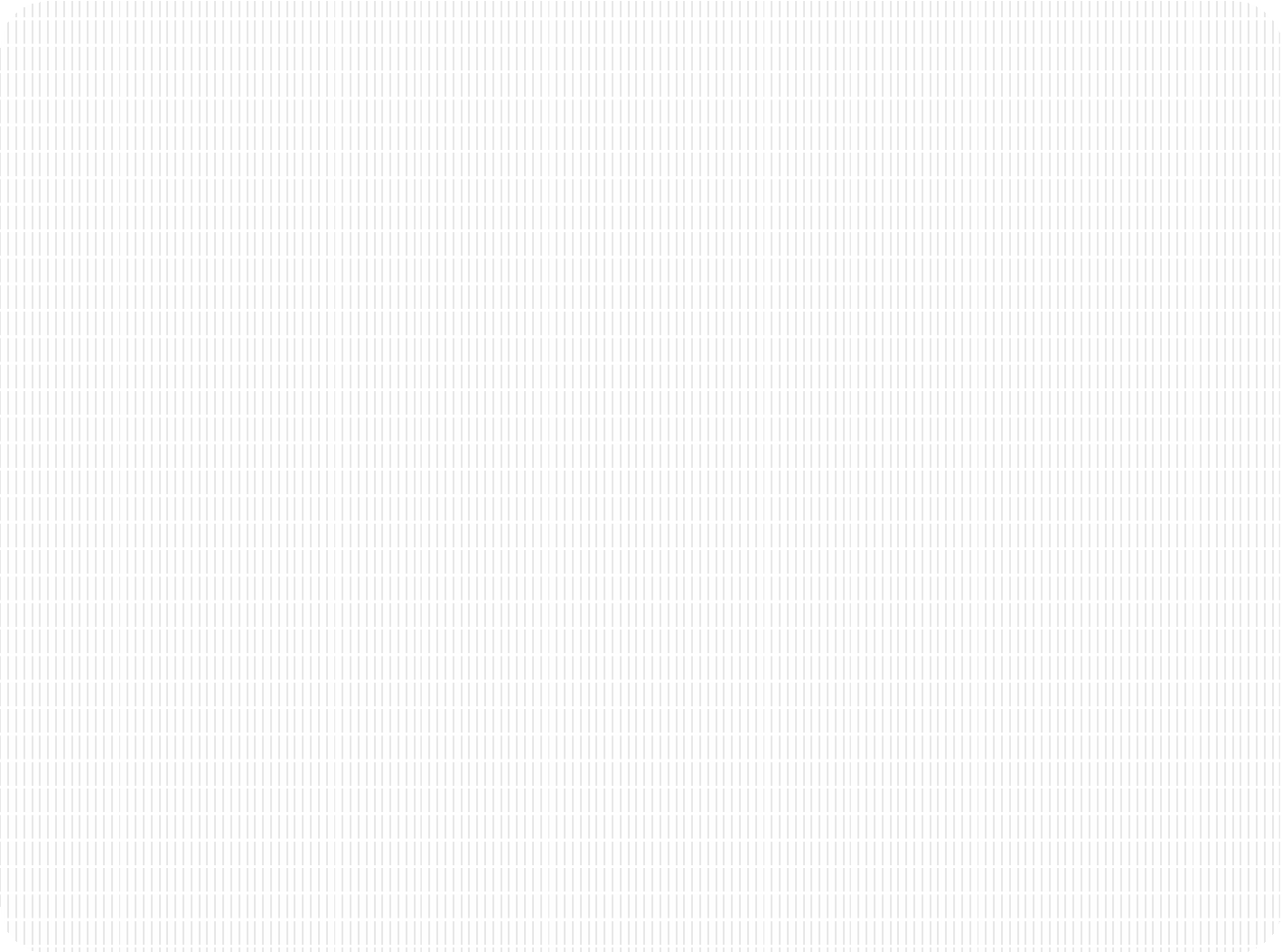 Types of Appeal in Persuasion
Appeal 1: Logical - An argument based on facts,  statistics & research or expert opinion.

Appeal 2: Emotional -	Getting an emotional  response is another way to convince.

Appeal 3: Moral – The last way to convince is to  appeal to people’s morals….for them to do the  ‘right’ thing…
DC 203 - Introduction To Social Psychology
Monday, October 29, 2012
10
Tips to Successful Persuasion
Focus on the needs of the other party.
Argue your case with logic.
Use positive rather than negative language.
Subtly compliment the other party.
Mirroring the other person's mannerisms (e.g.  hand and body movements).
Try to remember the names of everyone you  meet.
DC 203 - Introduction To Social Psychology
11
Self Reflection on Persuasion &  Q & A Session
Persuasion is a powerful tool for someone who  really master it.
Women are far better persuader than men but are  more easily influenced than men.
Persuasion can either be for positive or negative  purpose.
Persuasion is more effective if you know when is  the right time, the right tone of voice to use, when  you know the person.
Can either use direct or indirect persuasion /  different layer of persuasion.
DC 203 - Introduction To Social Psychology
12